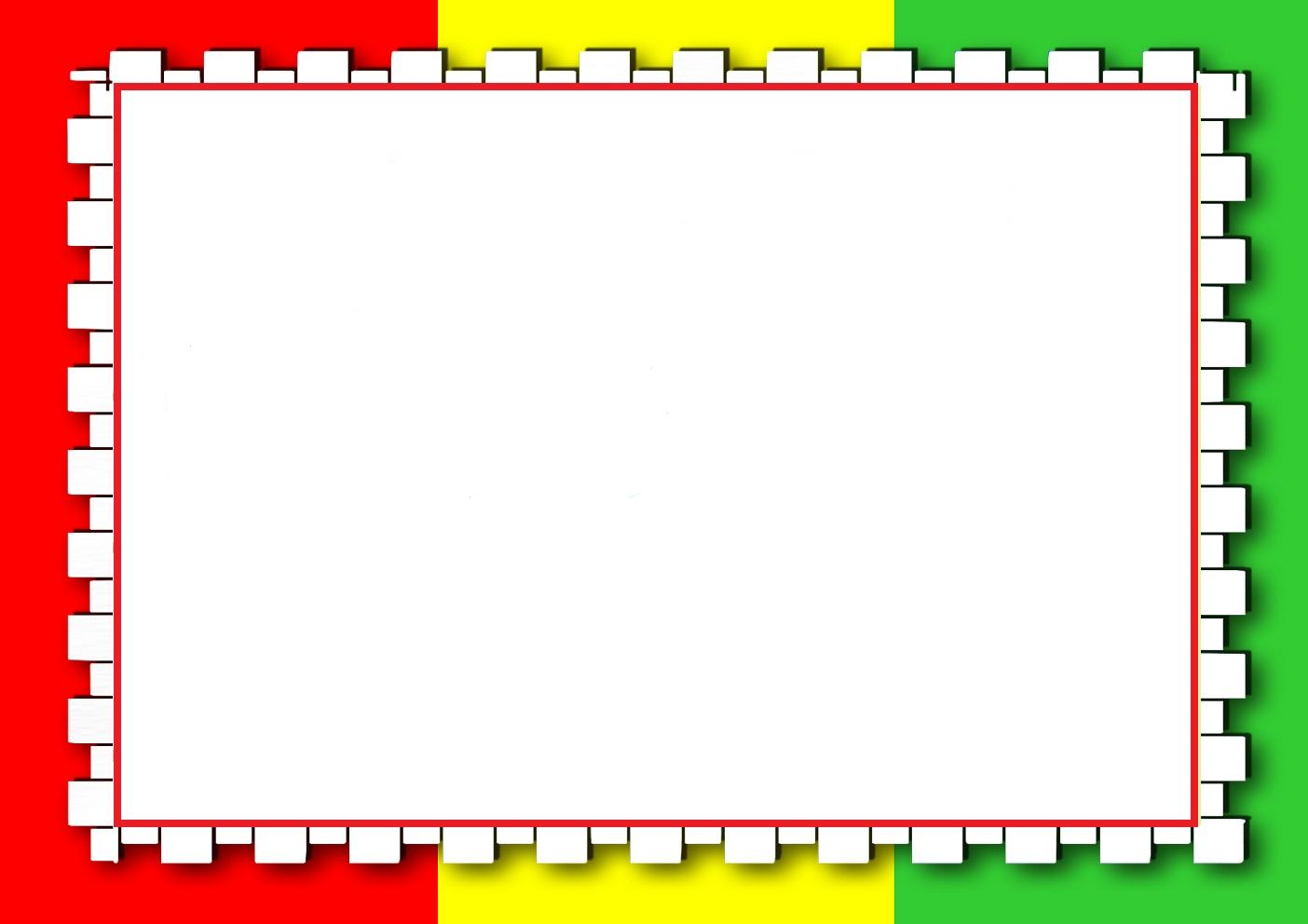 ПРОЕКТ
«Азбука дорожного
 движения»
Группа№8

2021 год
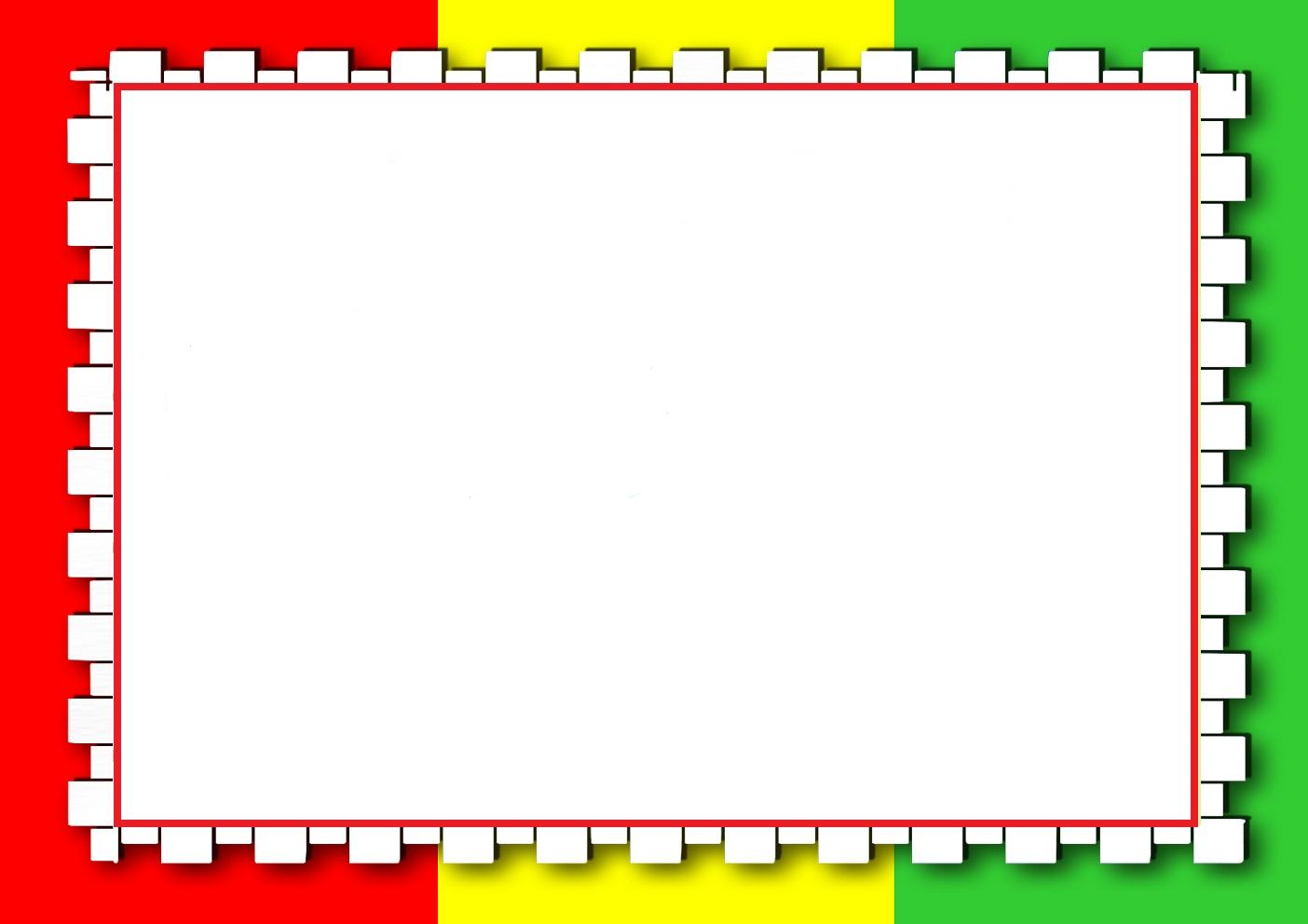 Характеристика проекта
Вид: познавательно - творческий.
Продолжительность: долгосрочный.
Сроки проведения: 11.10.2021г. -10.12.2021 г.
Участники: дети группы компенсирующей направленности, педагоги группы, родители.
Возраст детей: 5 - 7 лет.
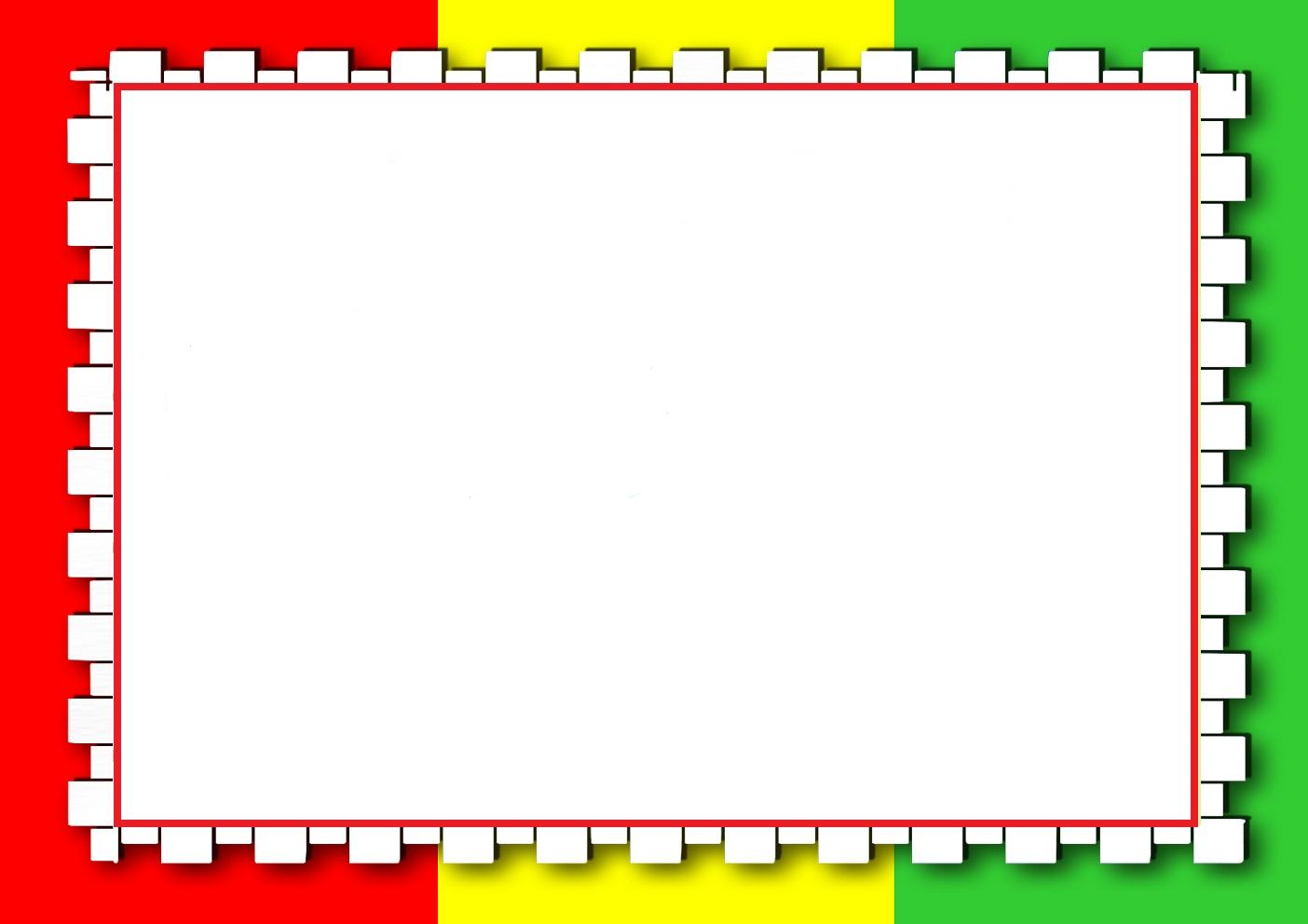 Актуальность проекта
В нашей стране, как и во всем мире, увеличивается число дорожно-транспортных происшествий. По статистике каждой десятой жертвой ДТП является ребенок. 
		Чем раньше познакомить ребенка с правилами дорожного движения, сформировать у него навыки безопасного поведения, как участника дорожного движения, тем меньше вероятность нежелательных происшествий с ним на дороге.
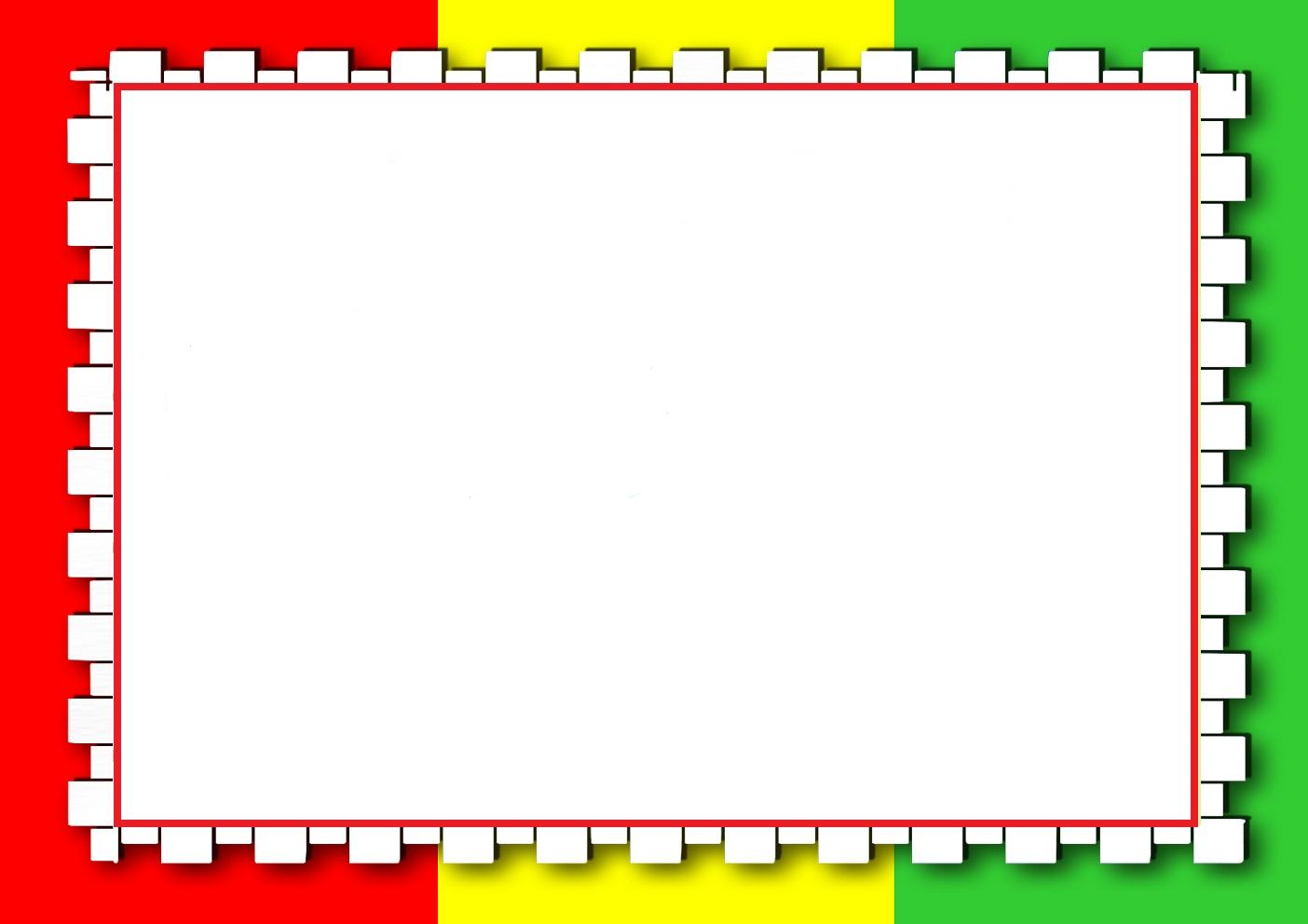 Цель проекта
Уточнить у детей старшего дошкольного возраста представления об основах безопасного поведения на дороге и соблюдении правил дорожного движения.
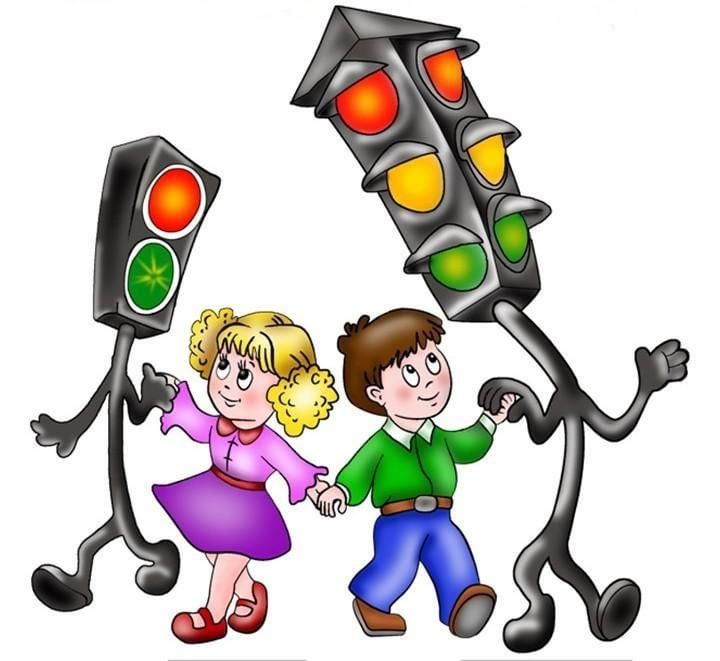 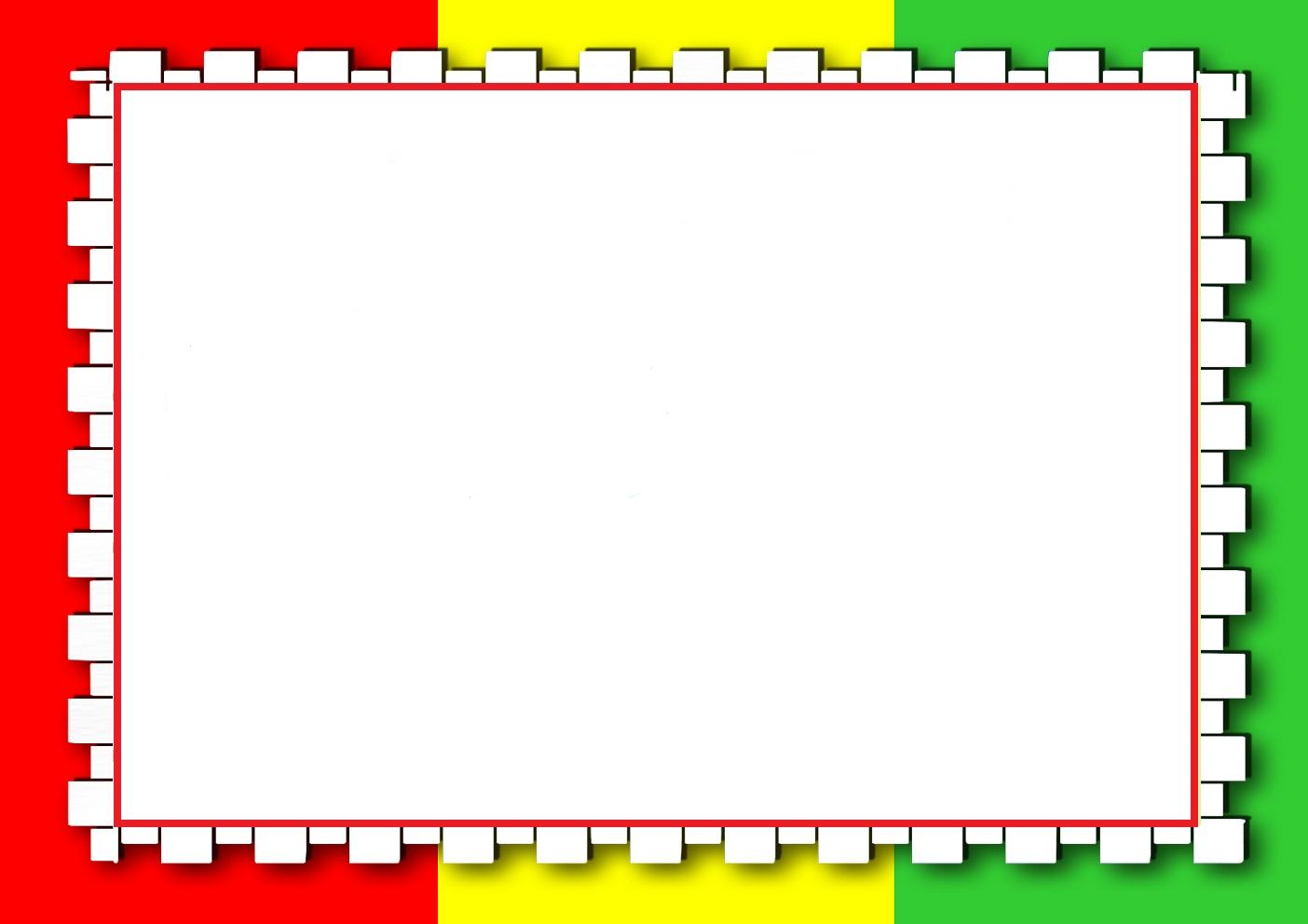 Задачи проекта
обобщить представления детей о правилах дорожного движения;
воспитывать у старших дошкольников навыки личной безопасности;
расширить представления детей о транспортных средствах; 
привлечь внимание родителей к воспитанию у детей навыков безопасного поведения на дороге.
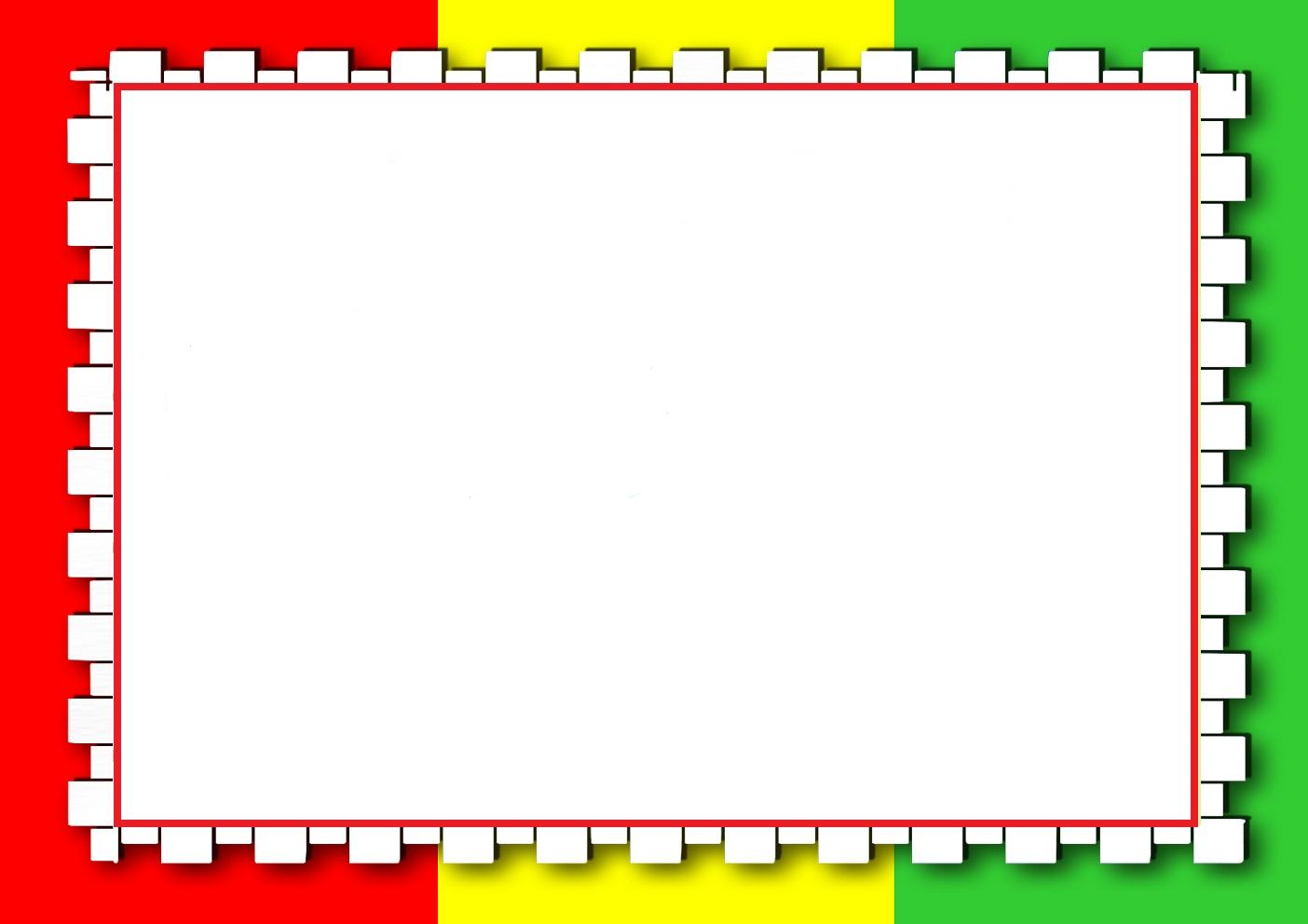 Предполагаемый результат
У детей сформировано понимание значимости использования правил дорожного движения, развиты необходимые для этого навыки и умения. 
		Родители осознают важность работы с детьми по изучению правил дорожного движения и принимают активное участие в воспитании основ безопасности у дошкольников.
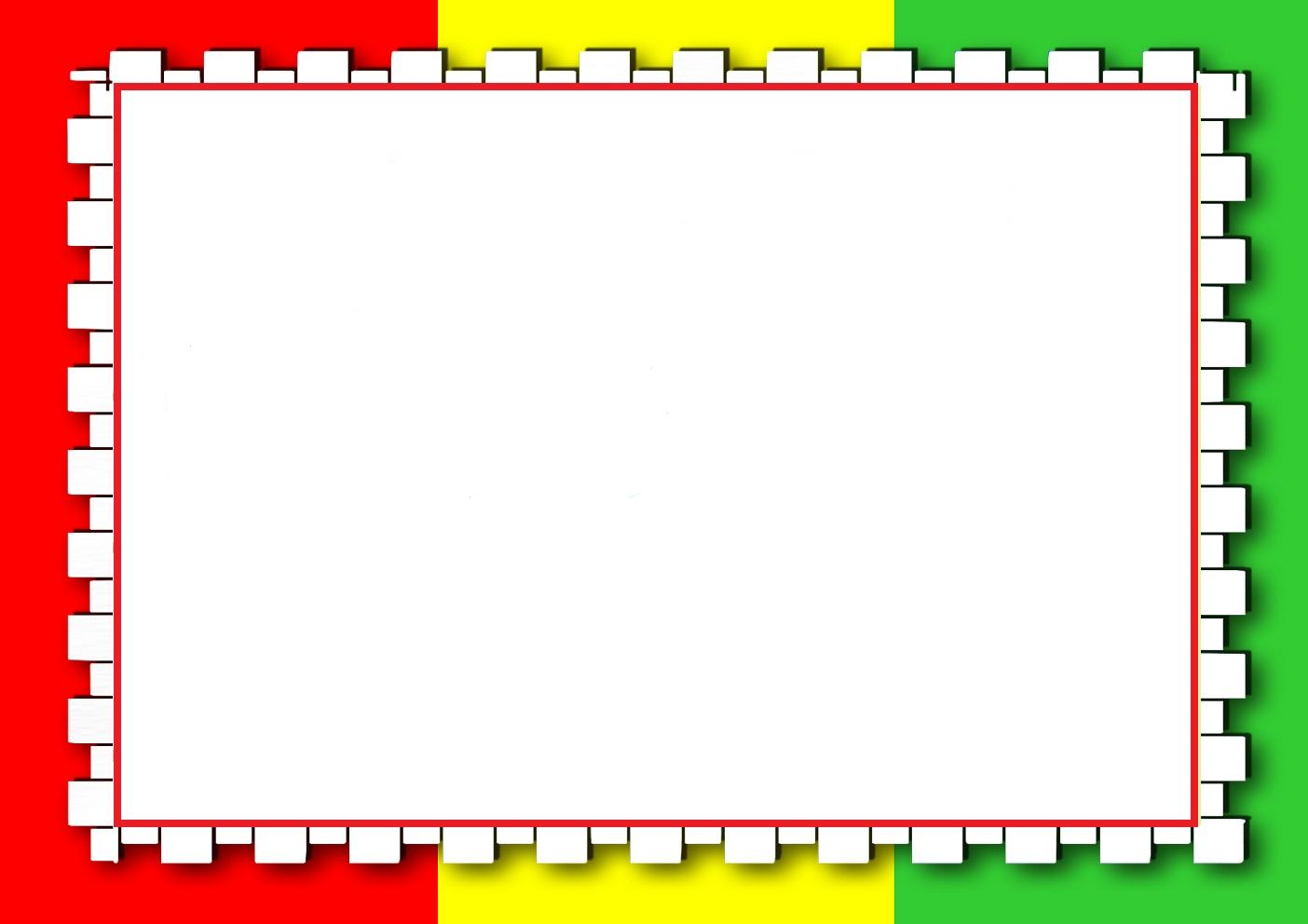 Реализация проекта
Работа с детьми
	Изучаем ПДД
	Наше творчество
	Мы играем
	Наши победы
	Участвуем в акциях
Работа с родителями
	Материалы для ознакомления
	Совместное творчество с родителями
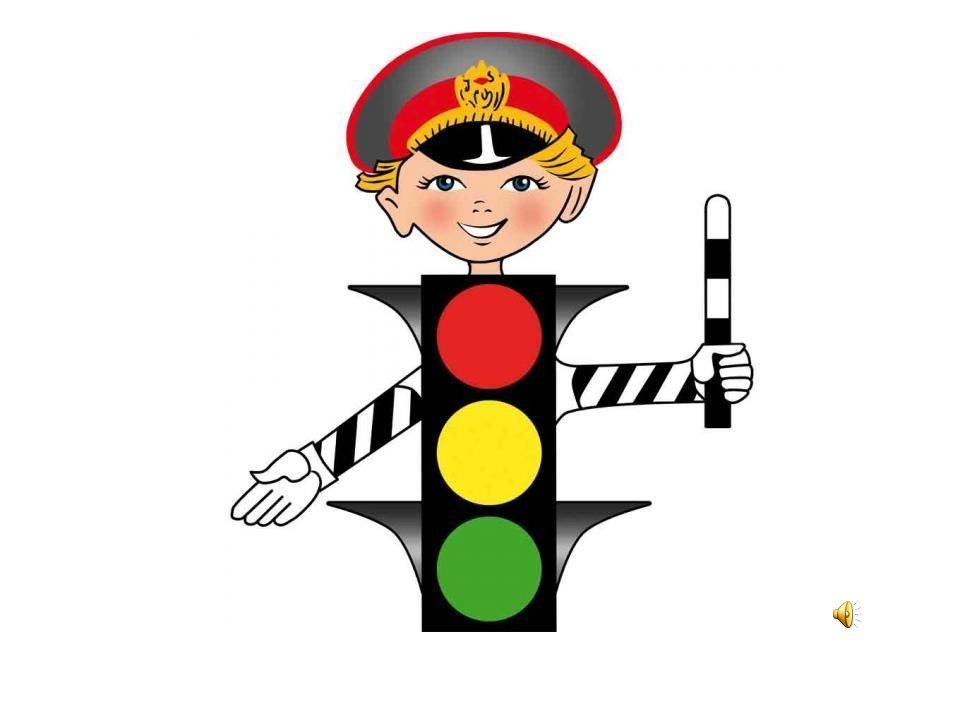 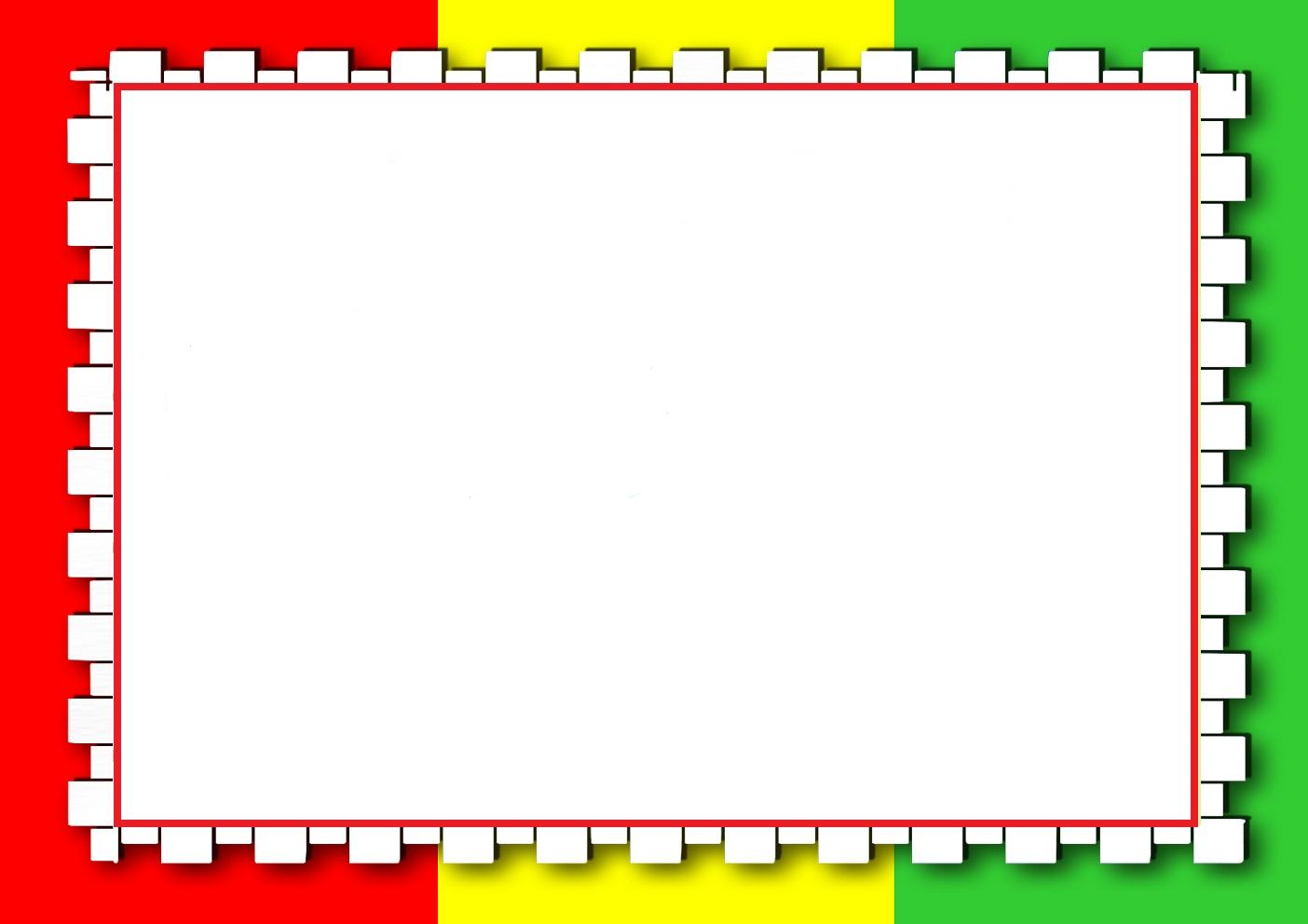 Изучаем ПДД
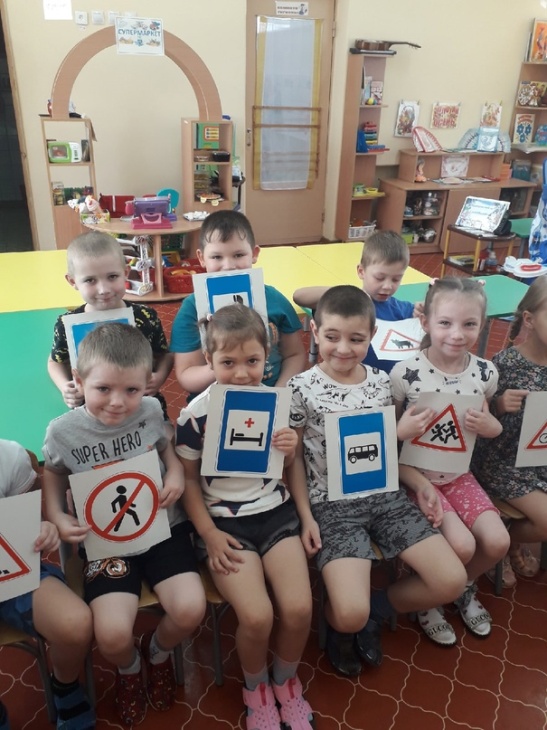 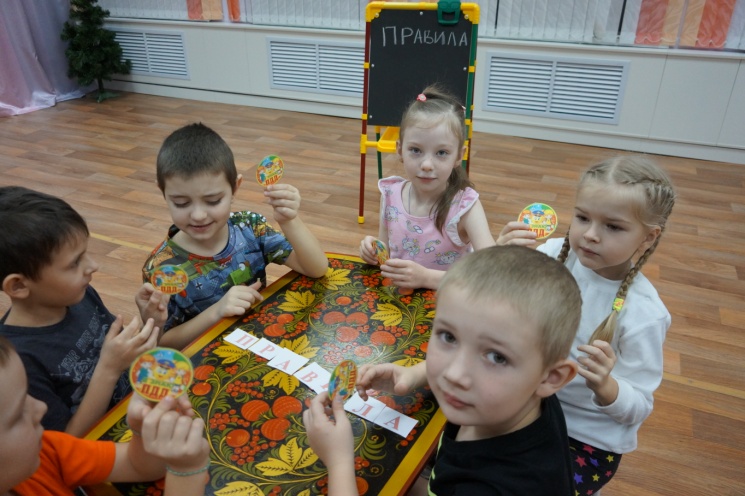 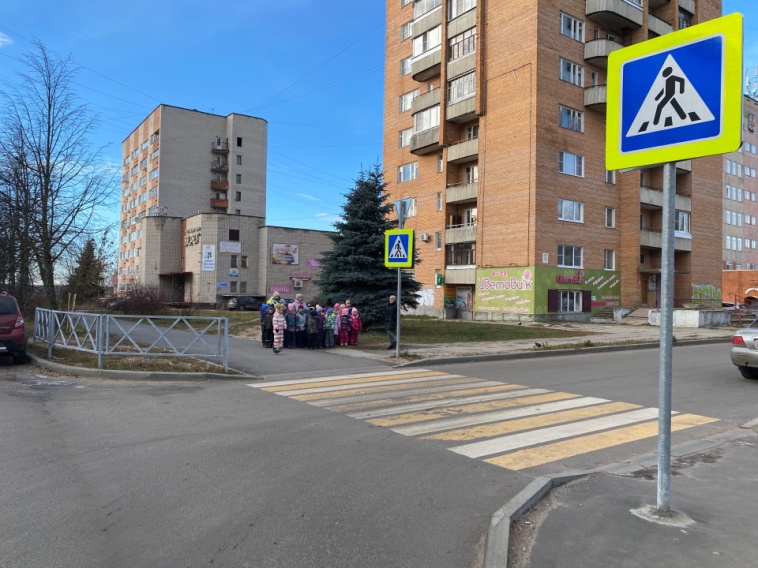 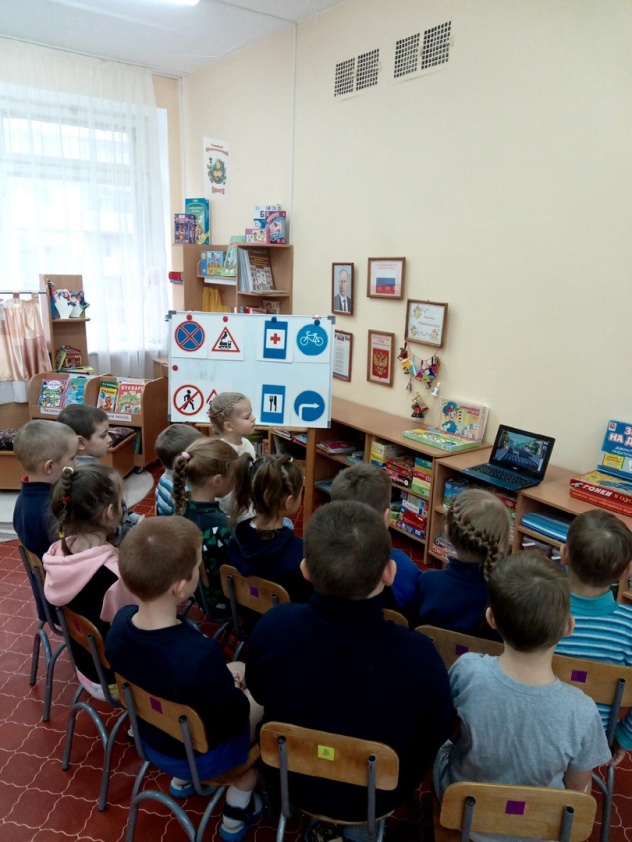 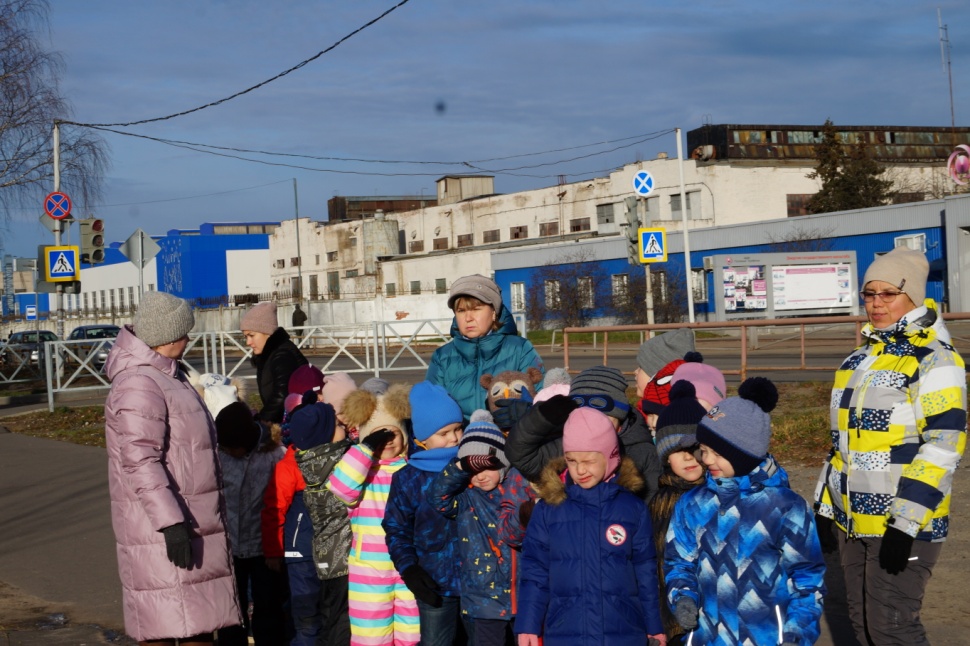 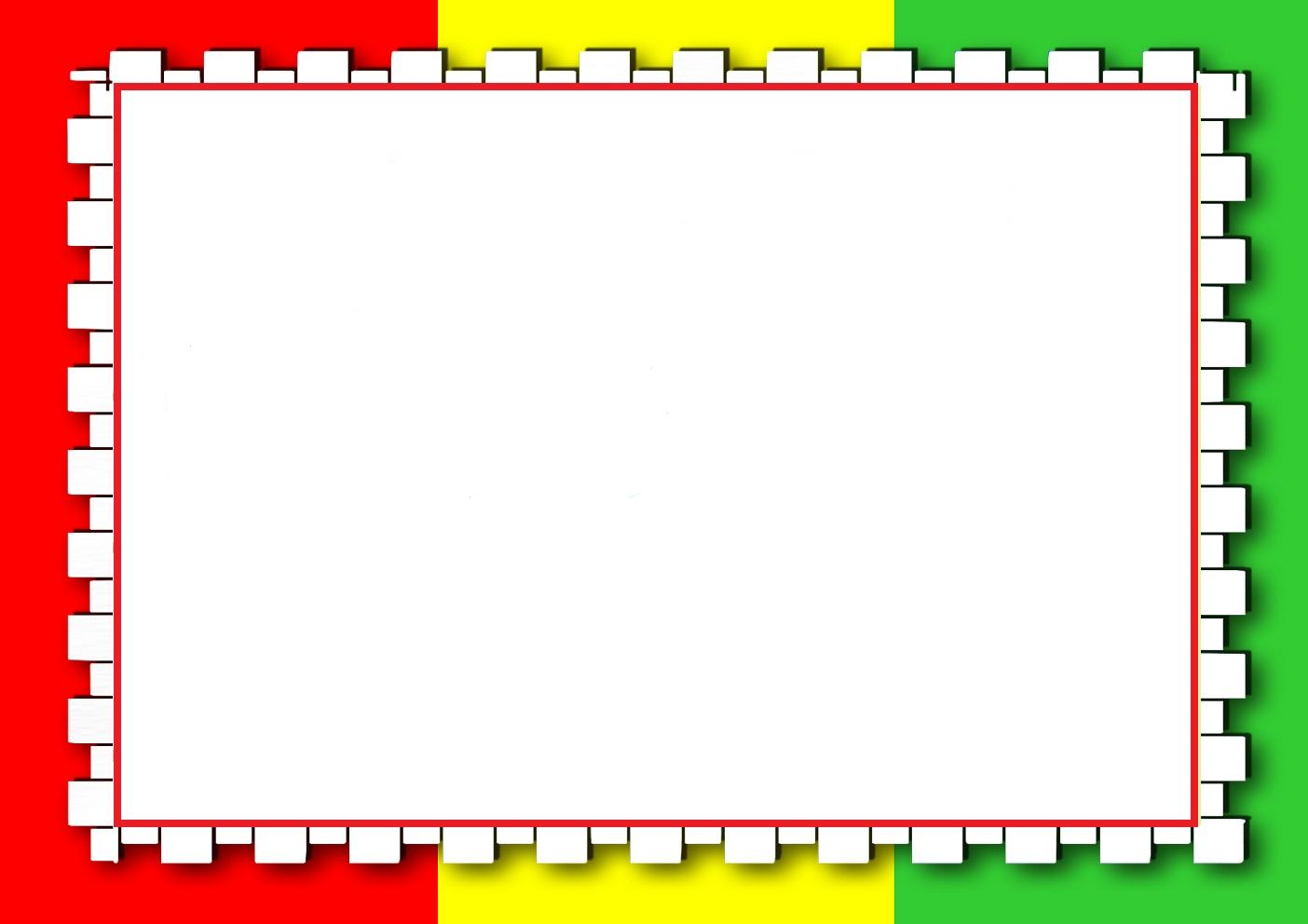 Наше творчество
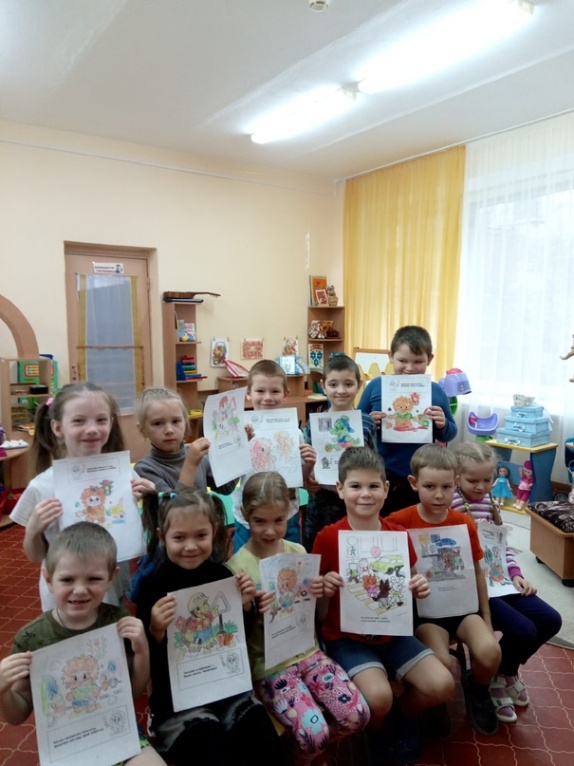 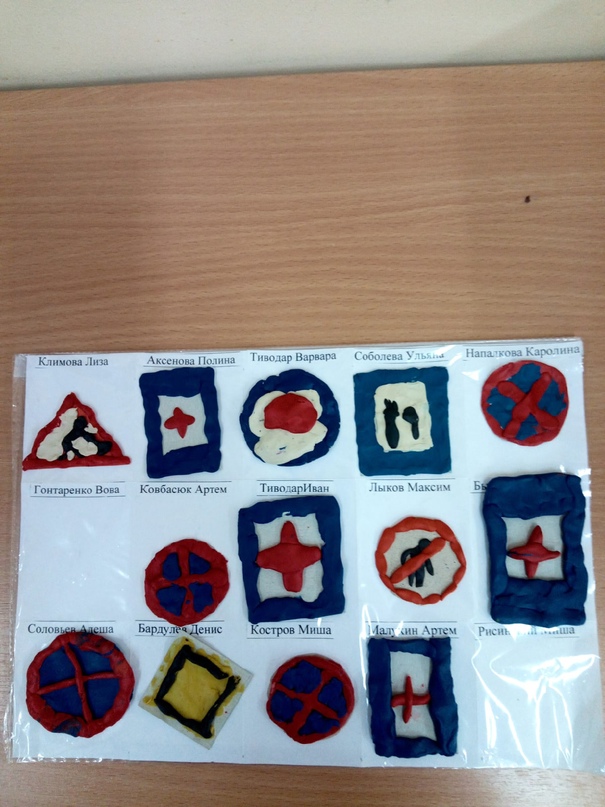 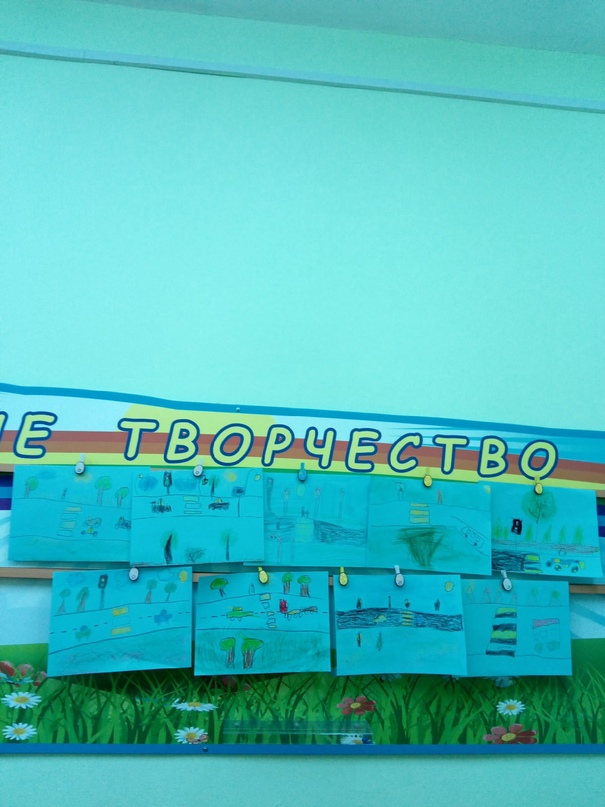 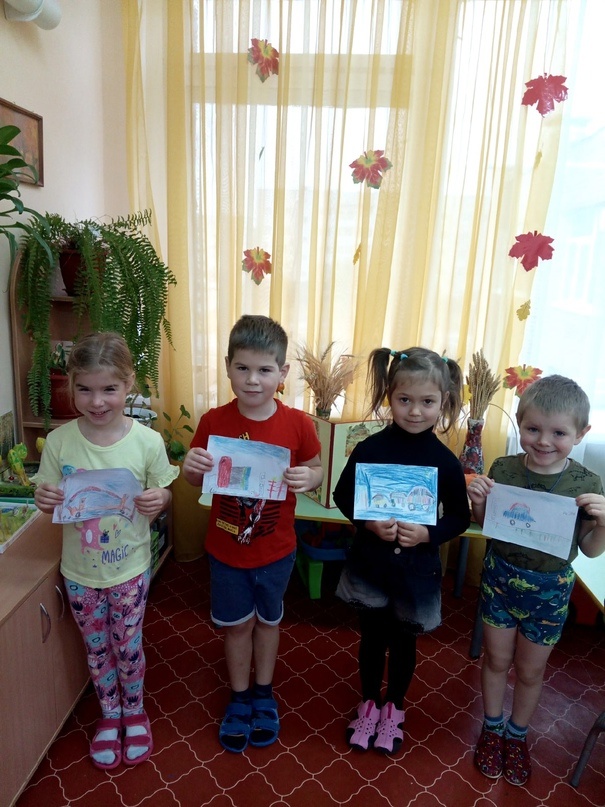 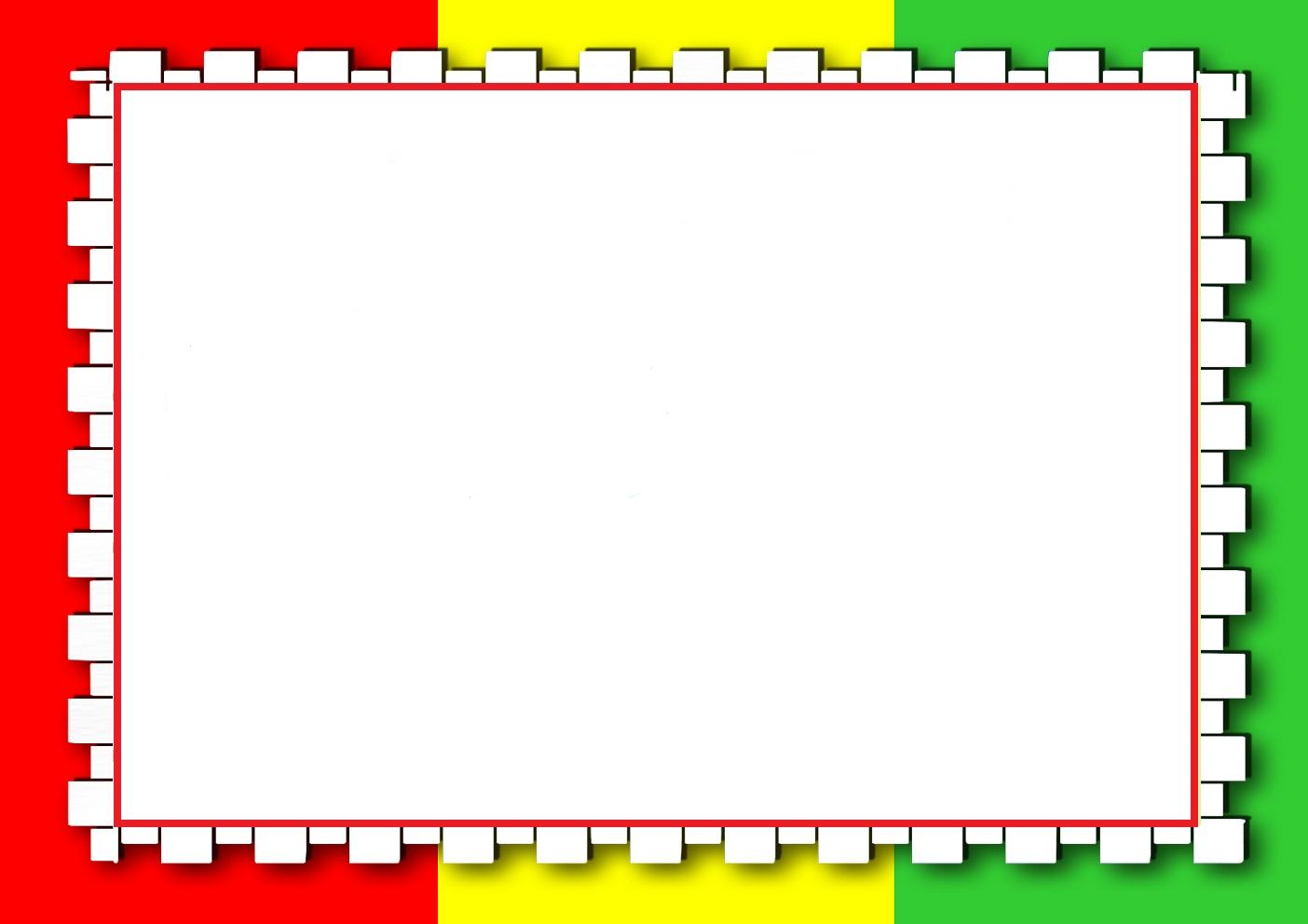 Мы играем
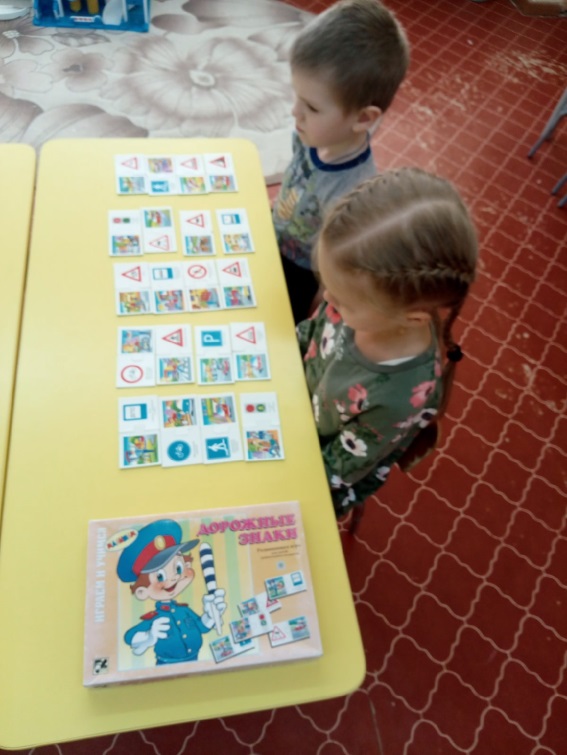 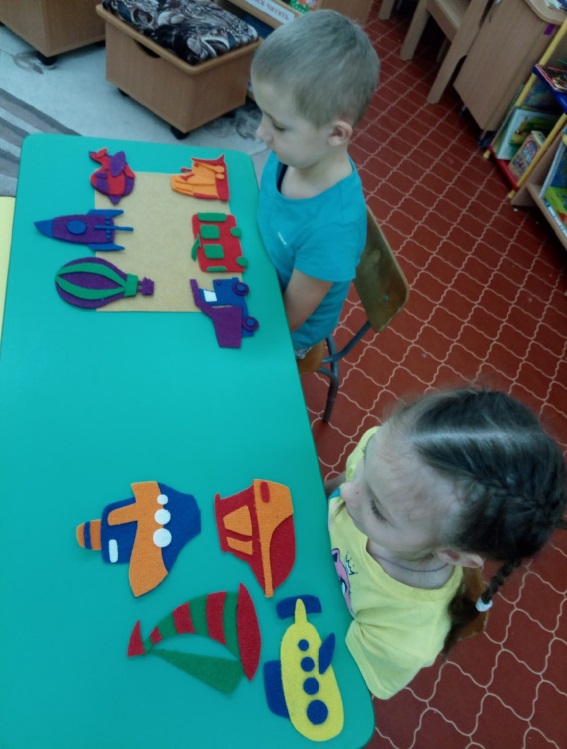 «Светофор»
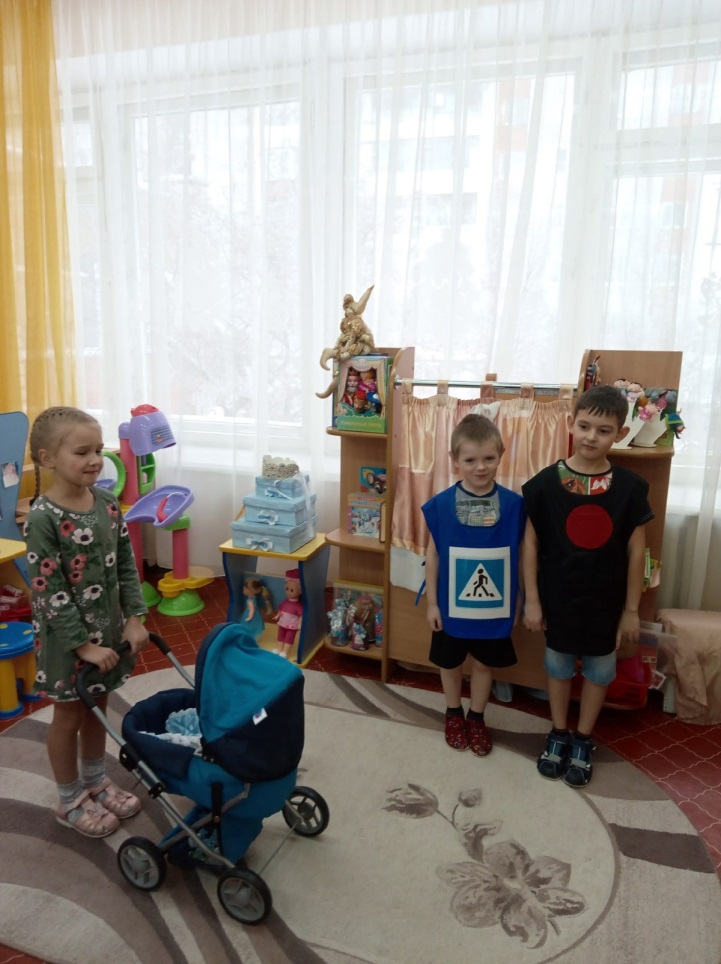 «Дорожные знаки»
«Транспорт»
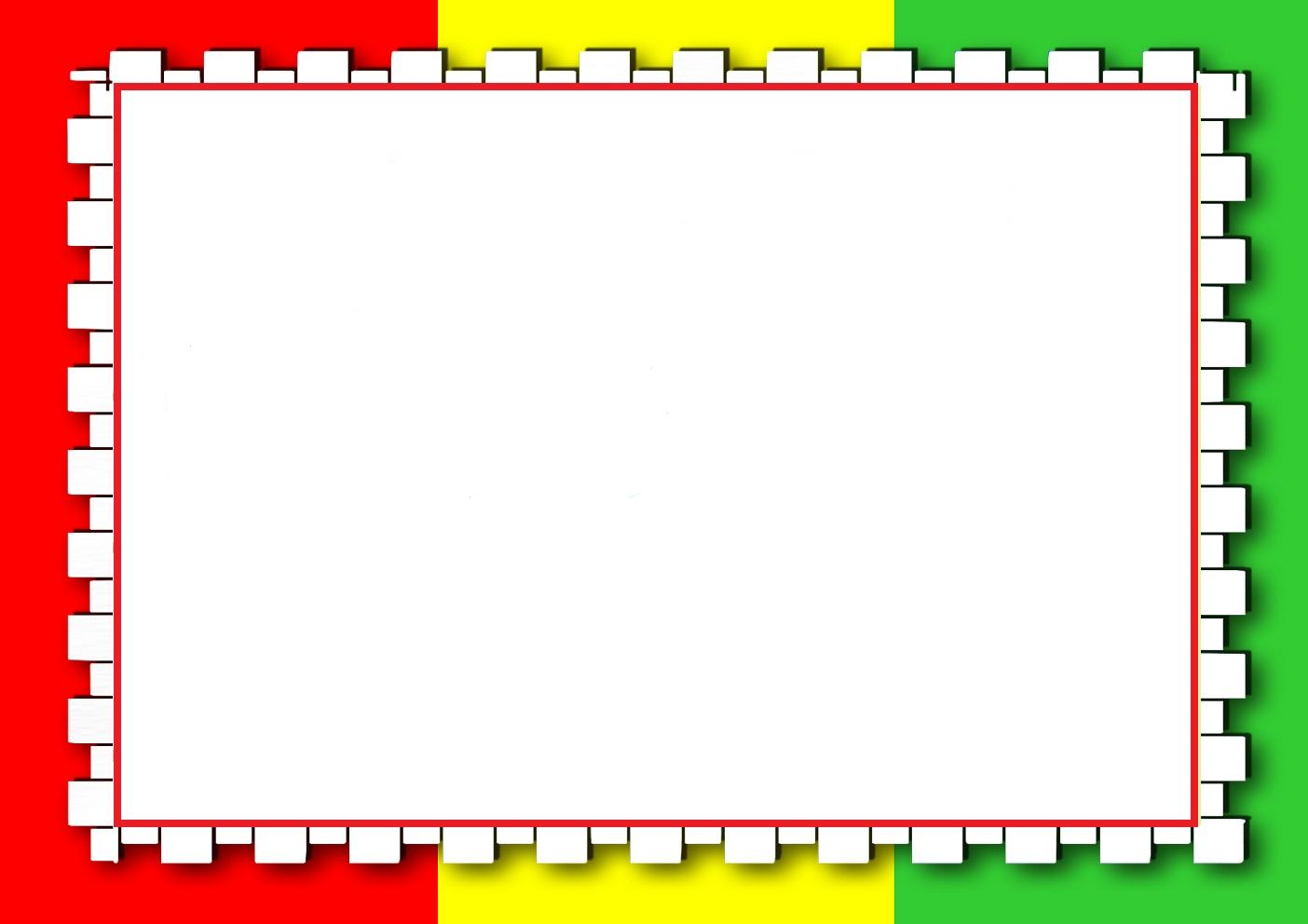 Наши победы
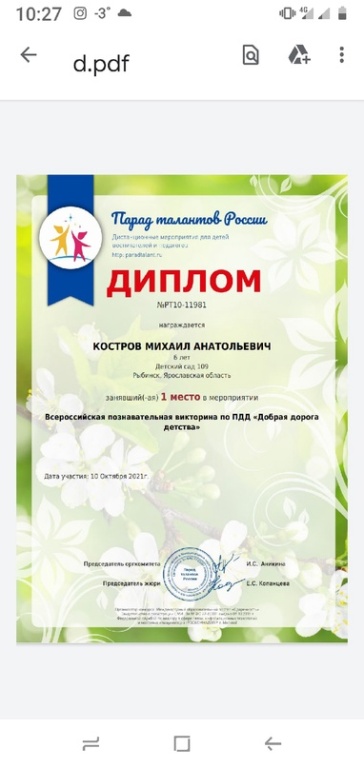 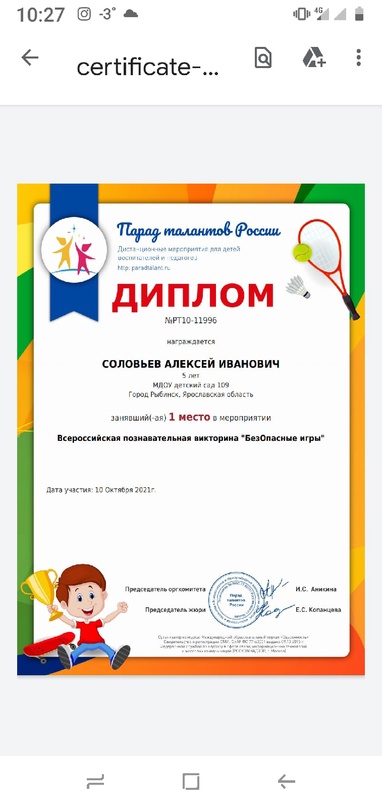 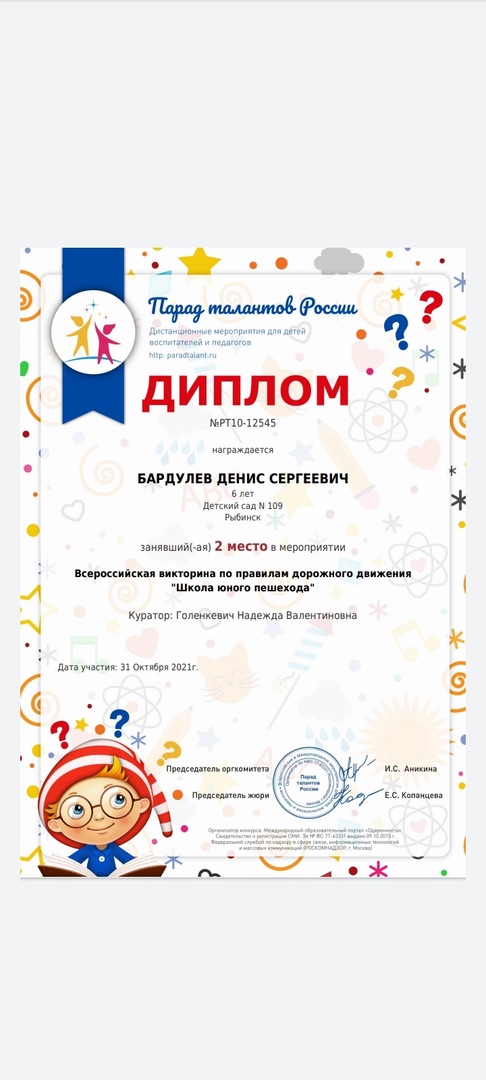 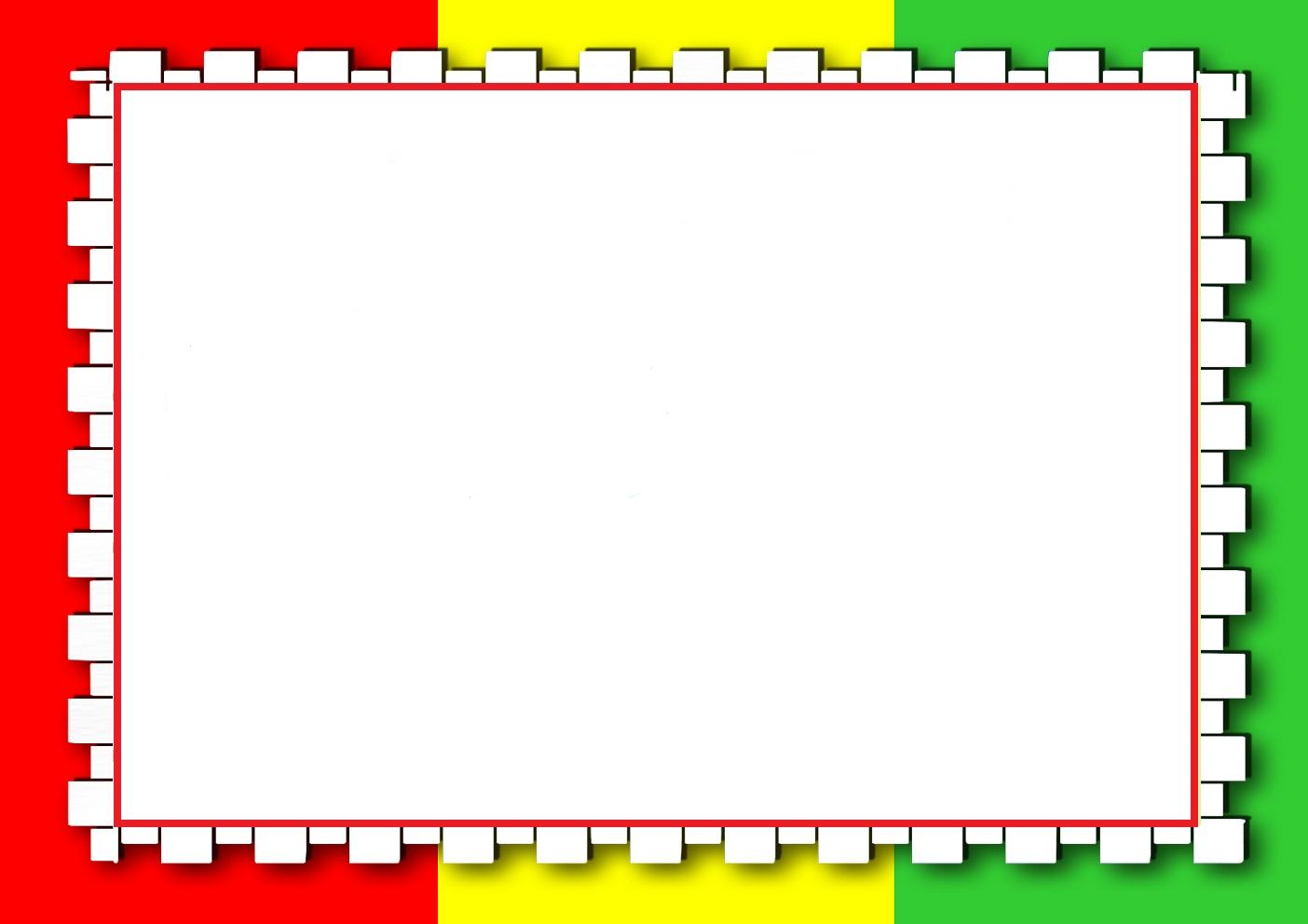 Участвуем в акциях
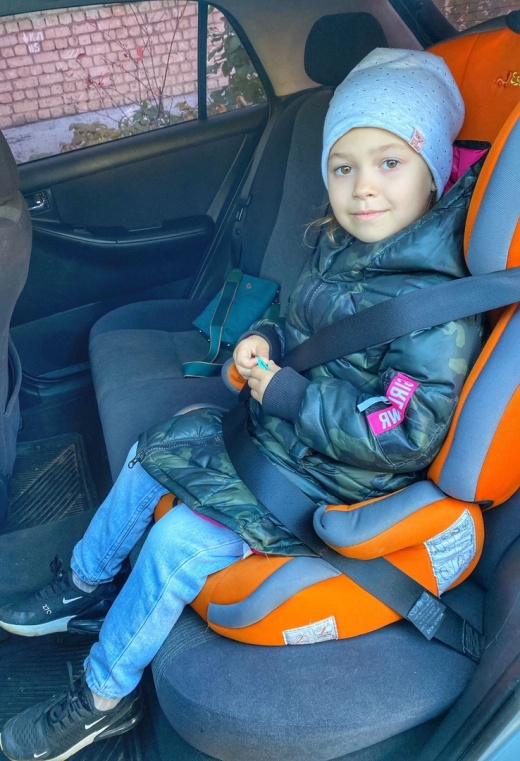 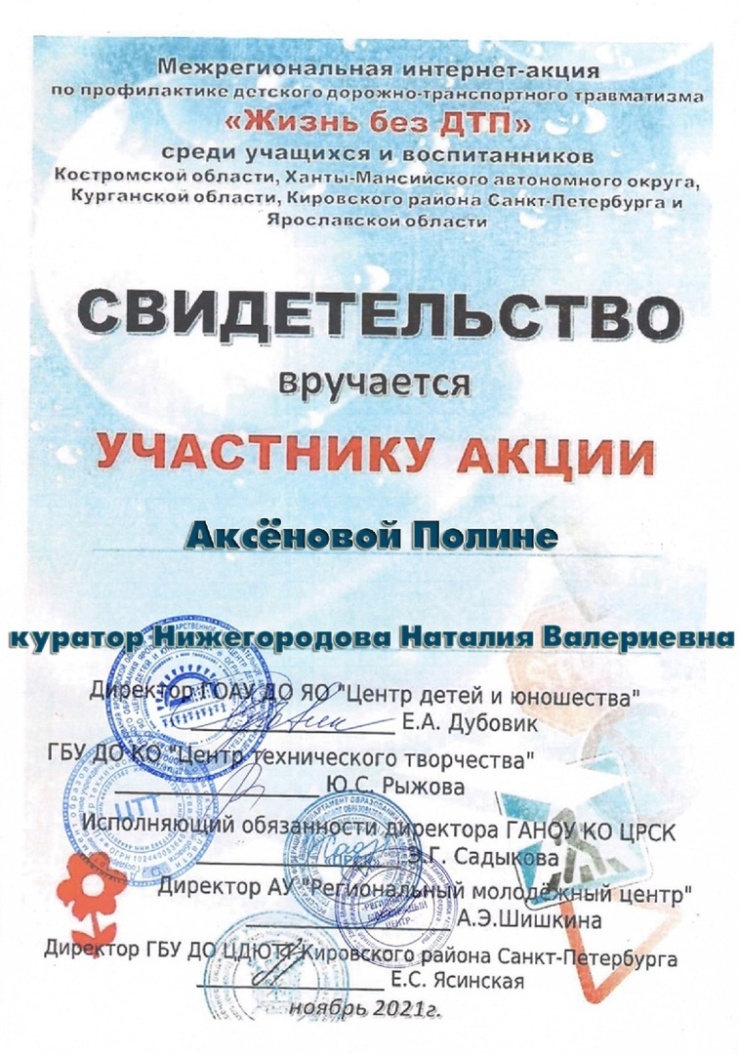 «Пристегни самое дорогое!»
«Пешеход! Внимание! Переход!»
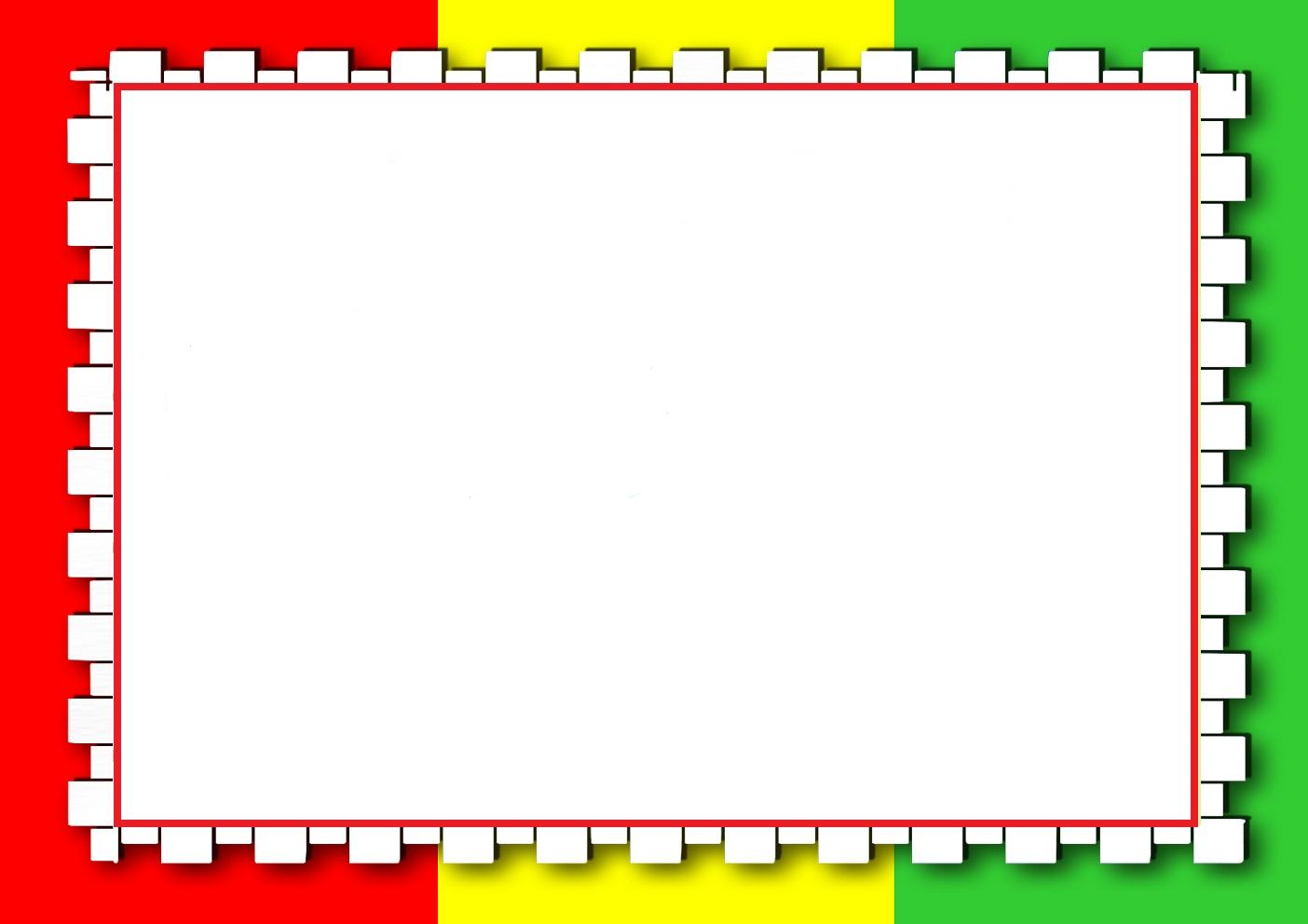 Работа с родителями
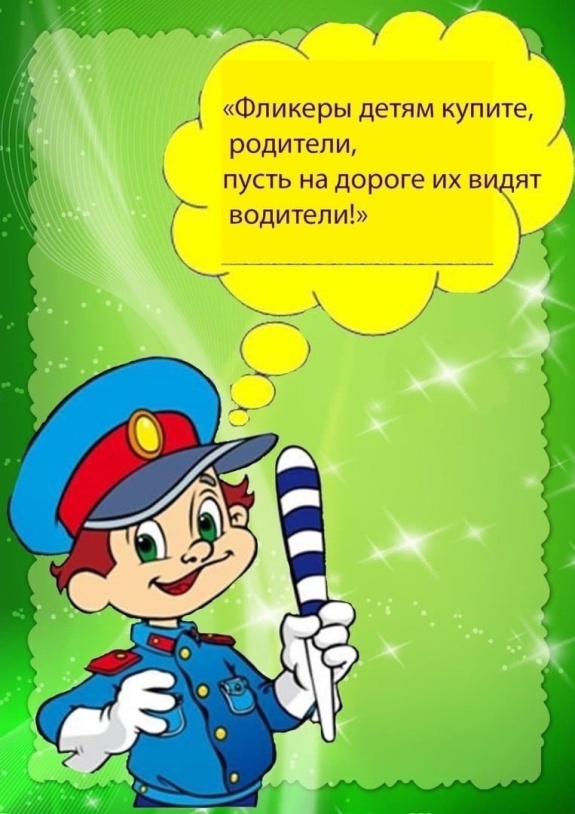 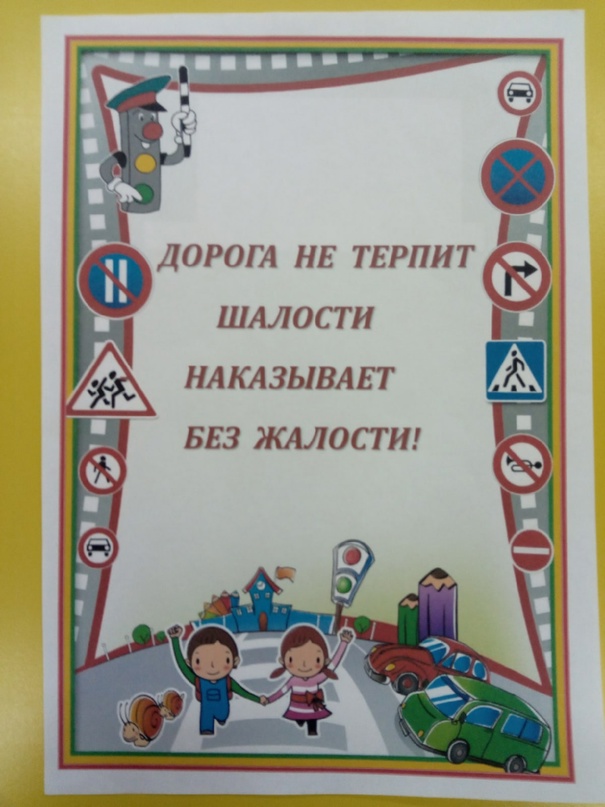 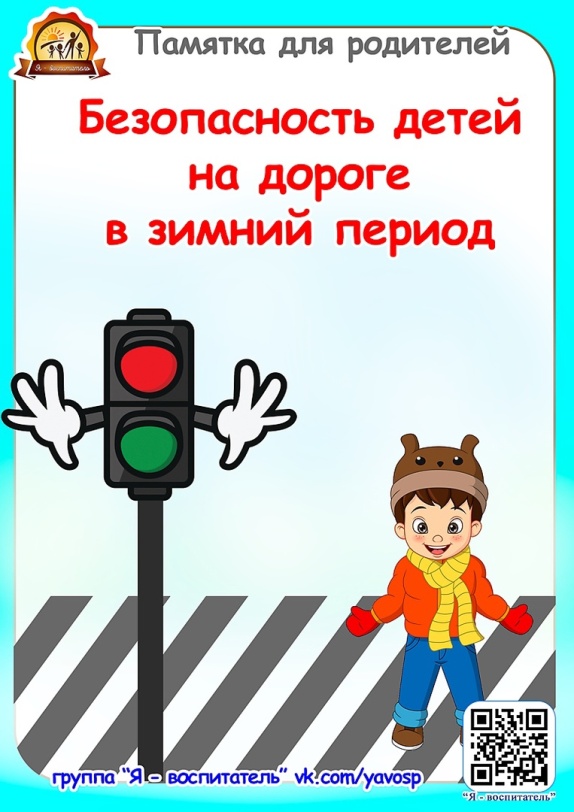 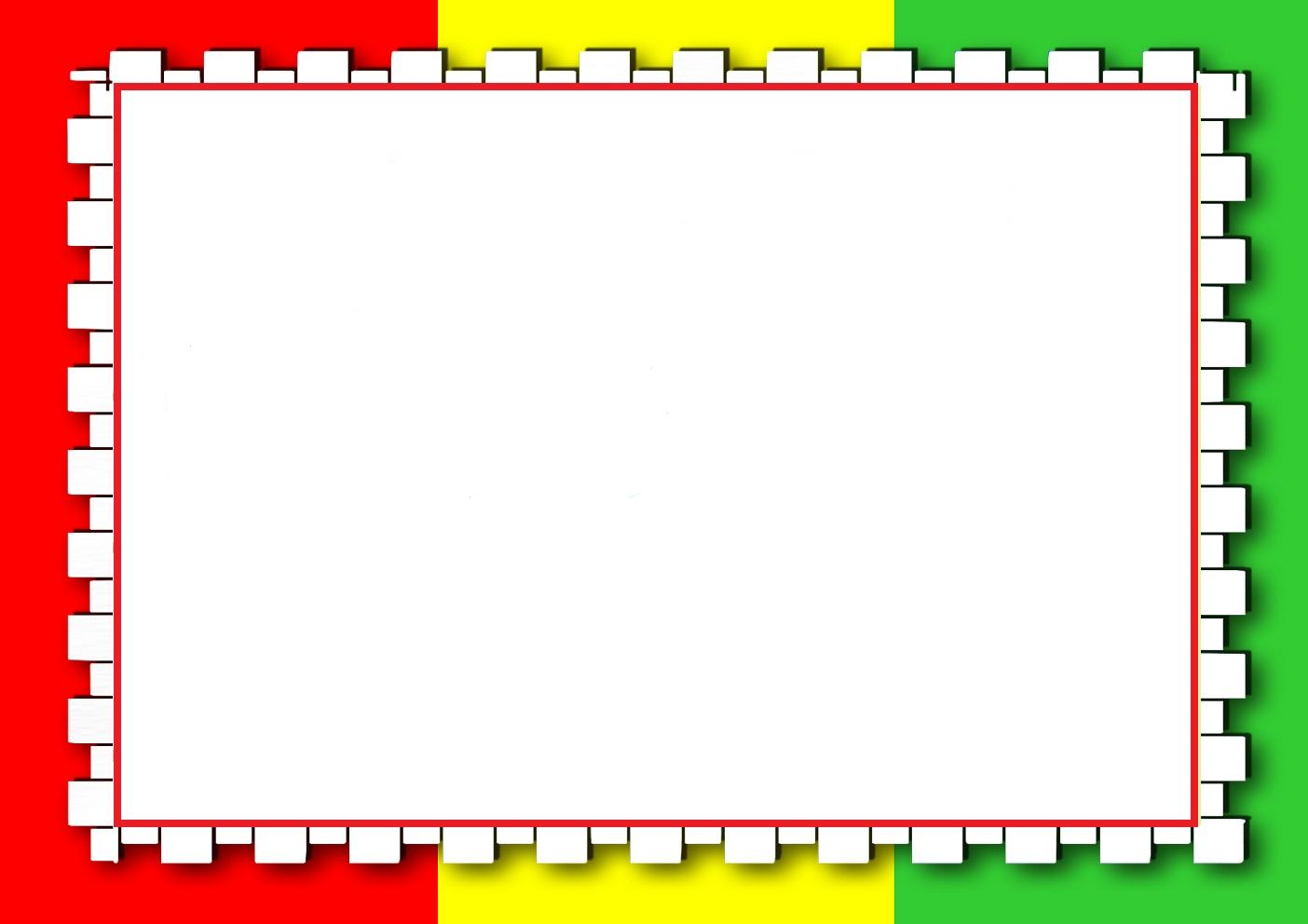 Совместное творчество с родителями
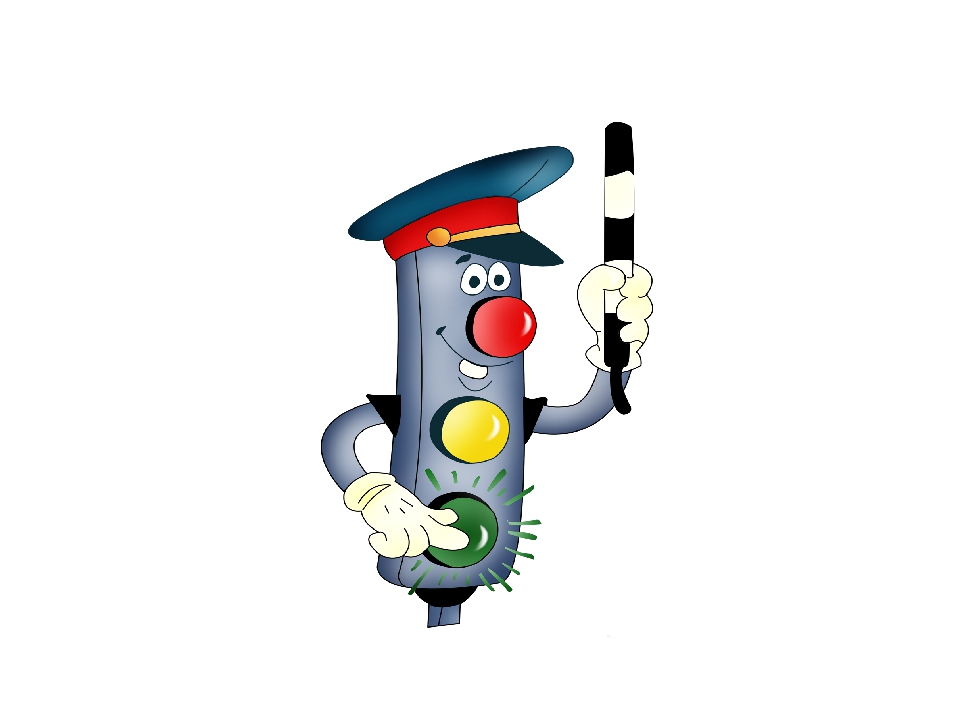 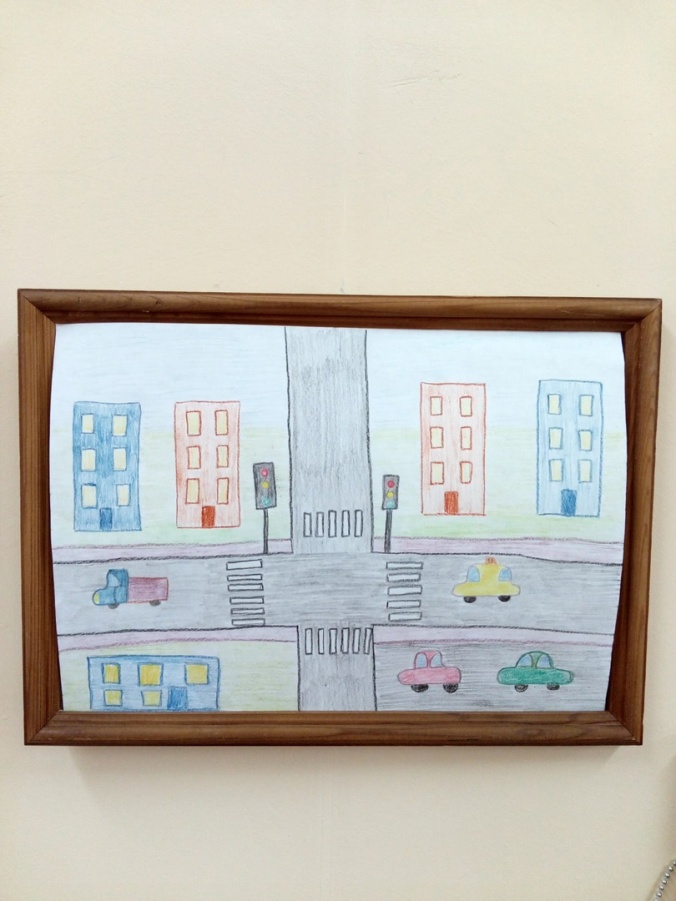 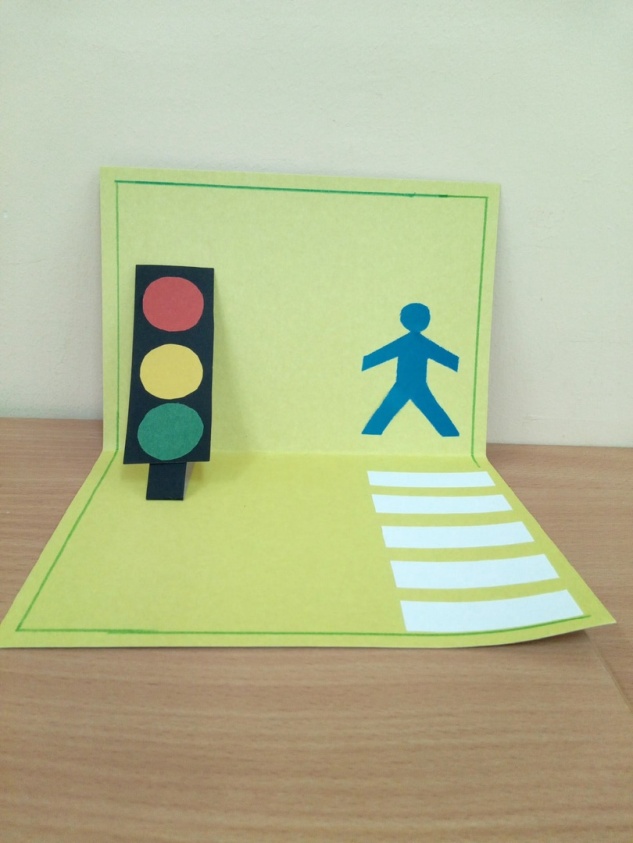 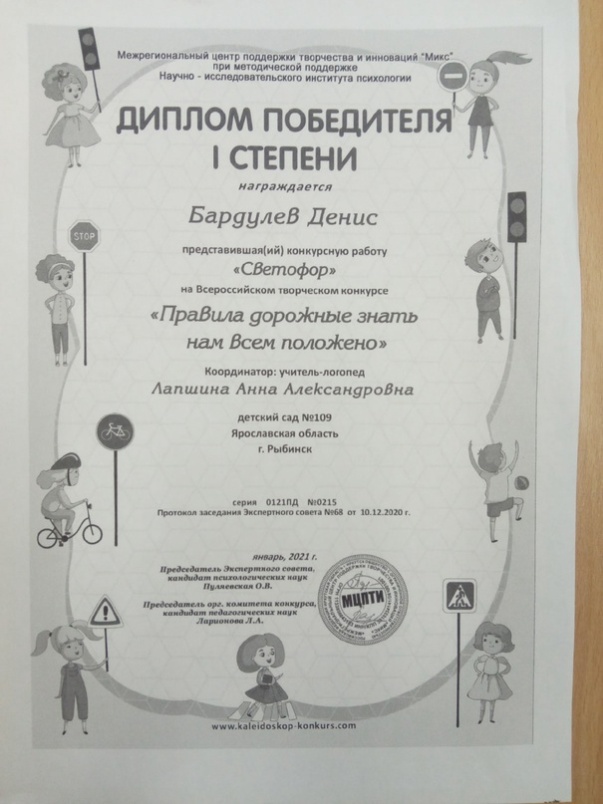 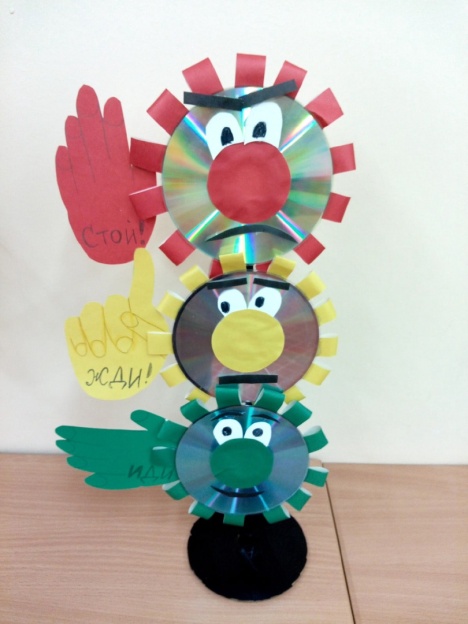 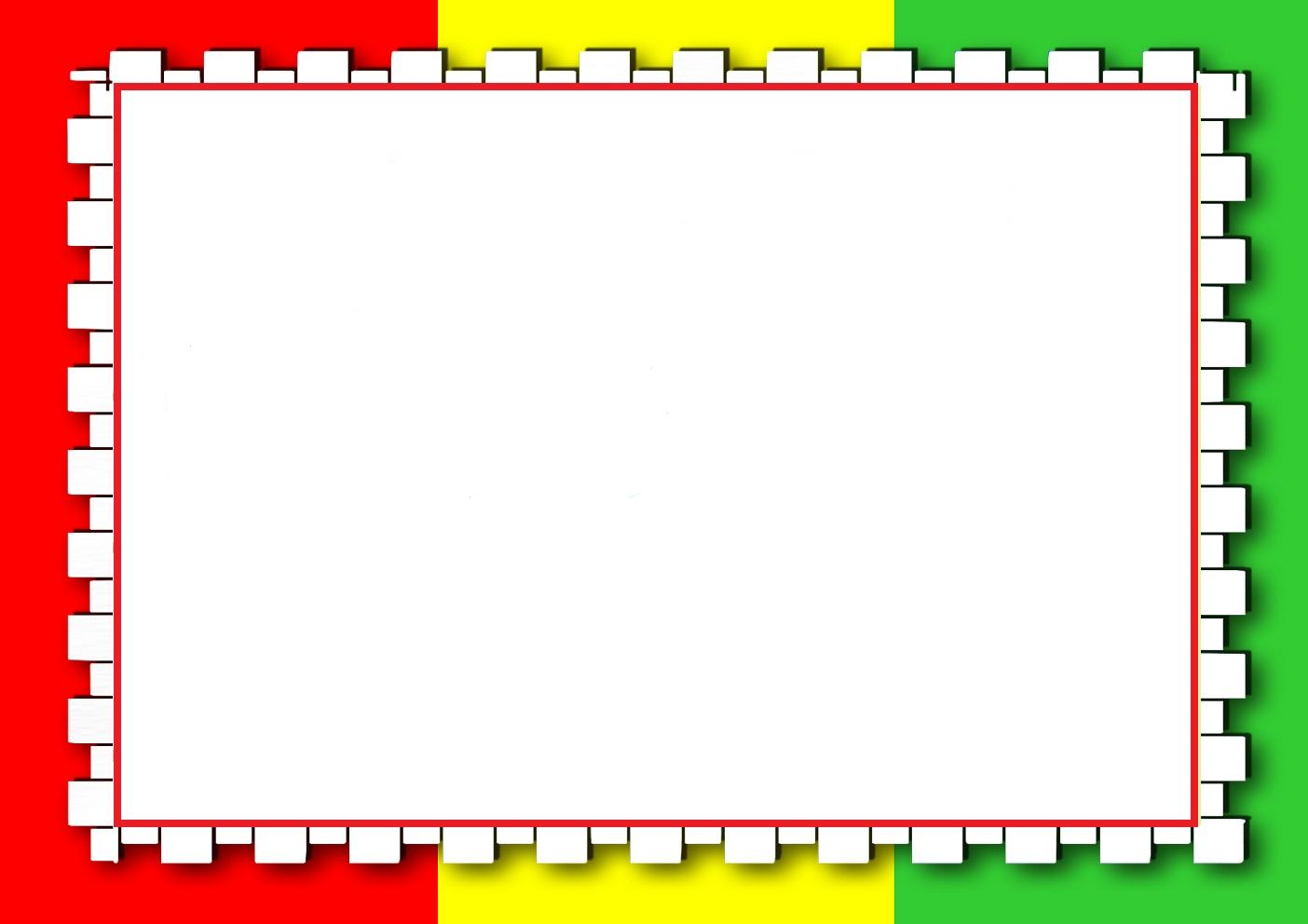 Вывод
По окончании проекта «Азбука дорожного движения»:
- у воспитанников проявляется осознанное
чувство ответственности за сохранение жизни
избежание травматизма на улицах города,
- сформированы основы безопасного поведения
на  улицах и дорогах и понимание необходимости 
соблюдать ПДД,
создана атмосфера общности интересов (дети - 
родители-воспитатели) в вопросах воспитания основ
безопасности у дошкольников.
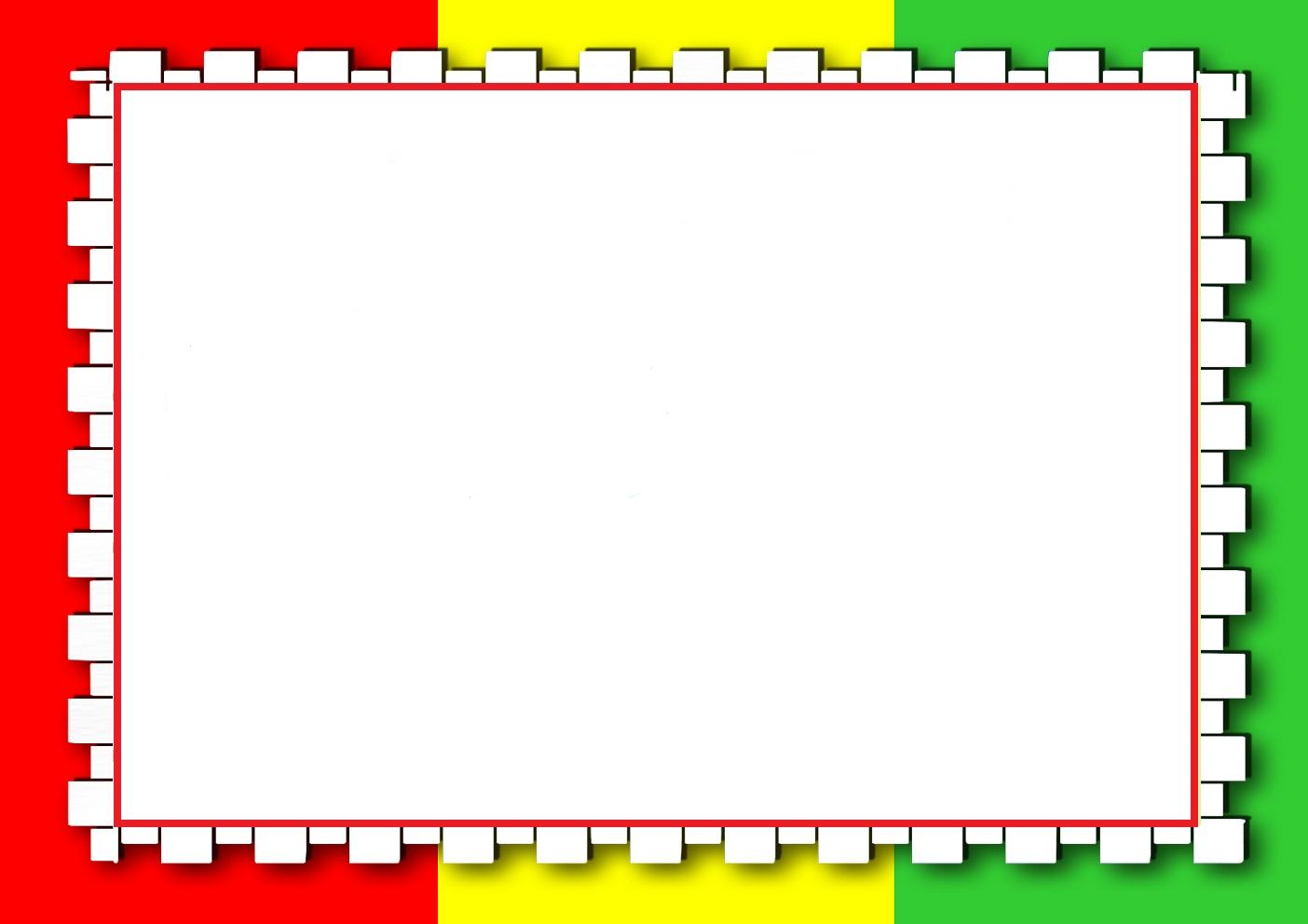 Спасибо за внимание!
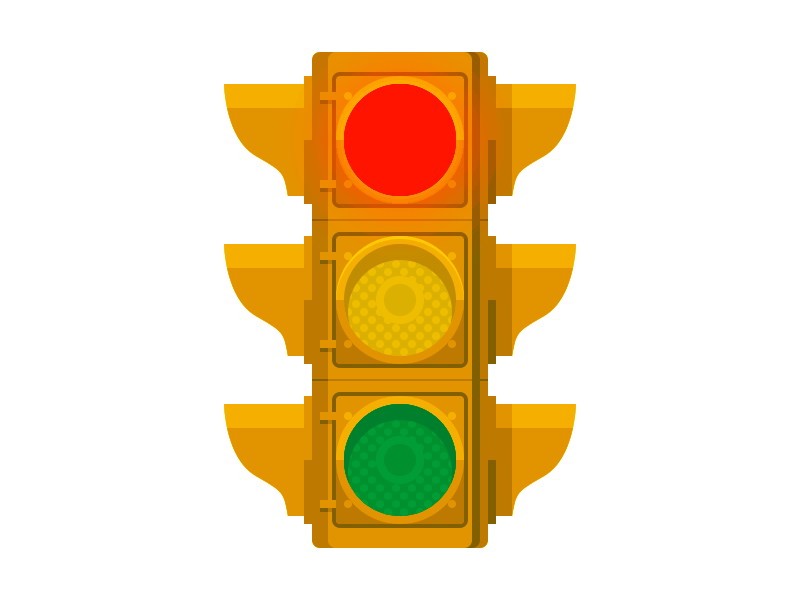